Electrolytic reduction of red mudin strong alkaline solution
Bin Wu
2015/04/16
Supervisor:
   Prof. dr. ir. Jan Fransaer
   Prof. dr. ir. Bart Blanpain
Red mud
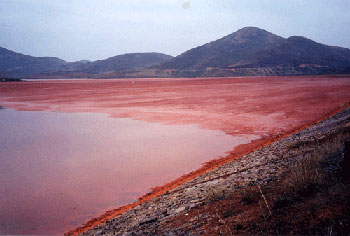 Iron-containing 
phases
Impurity
phases
Environmental pollution
High alkalinity ( pH typically around 11-12)
Large amount ( 1.5 ton red mud per ton aluminum and 91 million tons in 2008) [1]
 Potential resource
Iron production [2]
Rare earth elements extraction
Building materials
2
16/04/2015
[1]  M. Grafe, et. Al. Bauxite residue issues: III, Alkalinity and associated chemistry. 108 (1-2): 60-79, 2011
[2]  M. Bruers, Iron recovery from bauxite residue by direct  reduction of hematite, Master thesis
Overall flow sheet for rare earth project
The residue will be a concentrated source for rare earth extraction
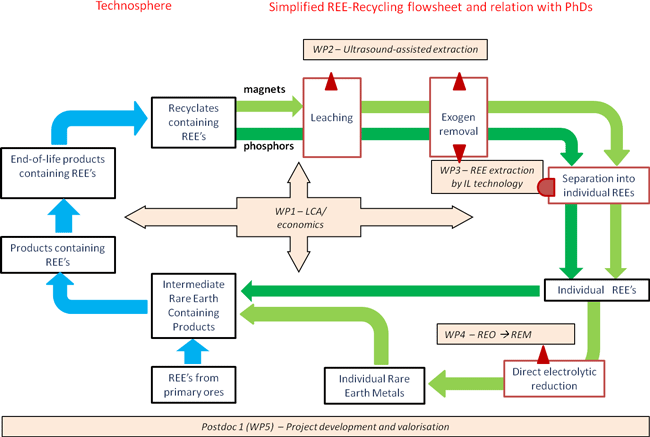 Primary source for iron production
3
16/04/2015
Experimental
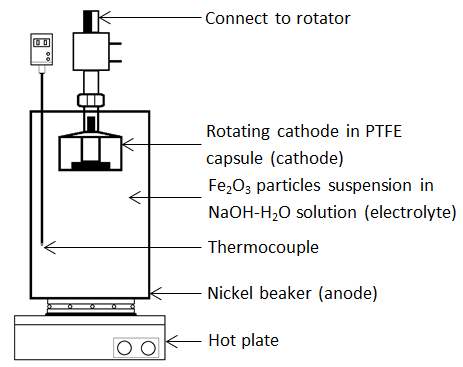 Electrolysis at elevated temperature, i.e. 100 ℃
working electrode: copper or stainless steel
counter electrode: nickel beaker
electrolyte: 50 wt.% NaOH aqueous solution with various concentrations of hematite or goethite  

Investigated parameters
Rotating speed
Hematite, goethite concentration
Inert component concentration   
  
Constant charge for each experiment, i.e. 420 C
4
16/04/2015
[Speaker Notes: Bron: Vlaamse Overheid, Departement Economie, Wetenschap en Innovatie (februari 2010), resultaten onder voorbehoud]
Electrolytic reduction of hematite
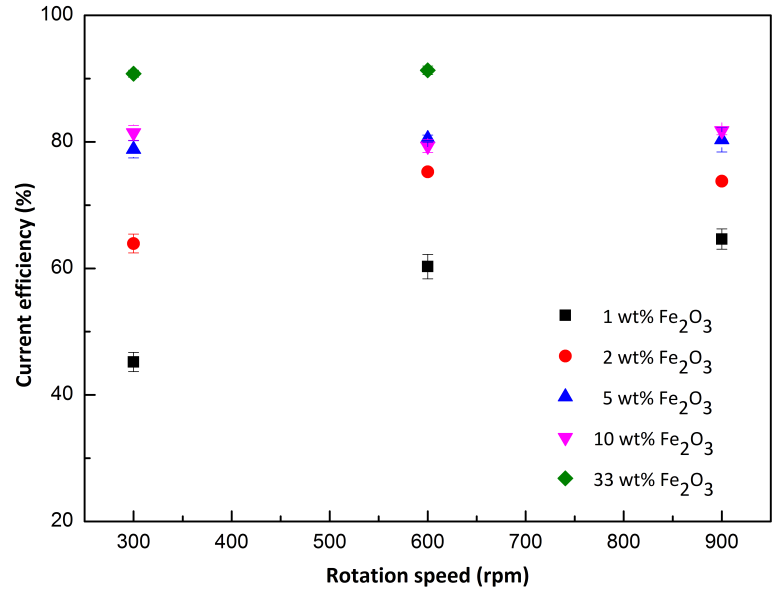 Hematite can be reduced electrochemically with current efficiency over 90%

Hematite concentration has significant impact on the current efficiency

Rotation speed plays important role when the hematite concentration is low
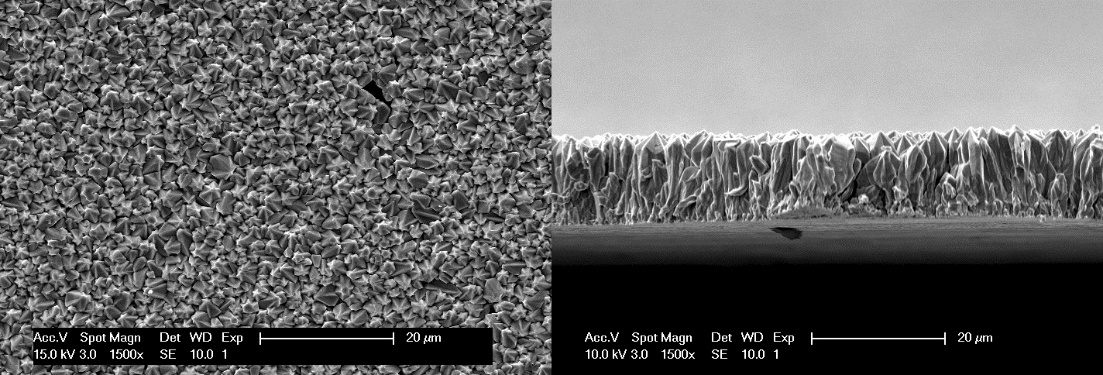 5
16/04/2015
Electrolytic reduction of goethite
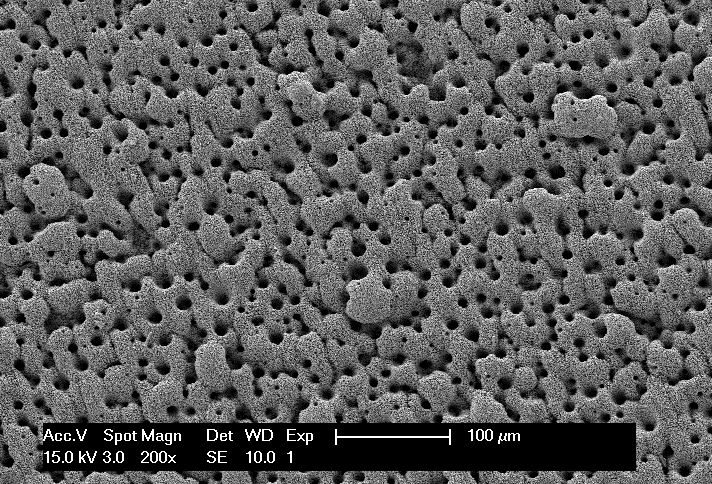 Goethite can also be electrochemically reduced, however with lower current efficiency than that of hematite

The iron deposit obtained from goethite reduction has dramatically different morphology than that from hematite
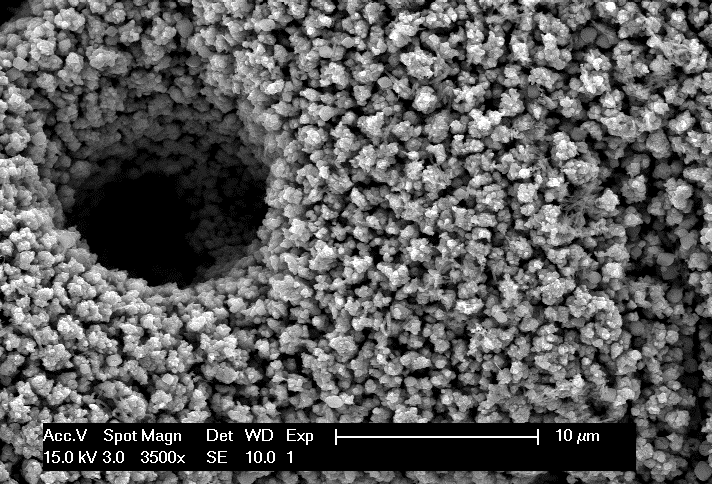 6
16/04/2015
[Speaker Notes: Compare to data in dia 1 : 37 % of PhDs = non-Belgian; 35% of postdocs]
Influence of SiO2 and Al2O3
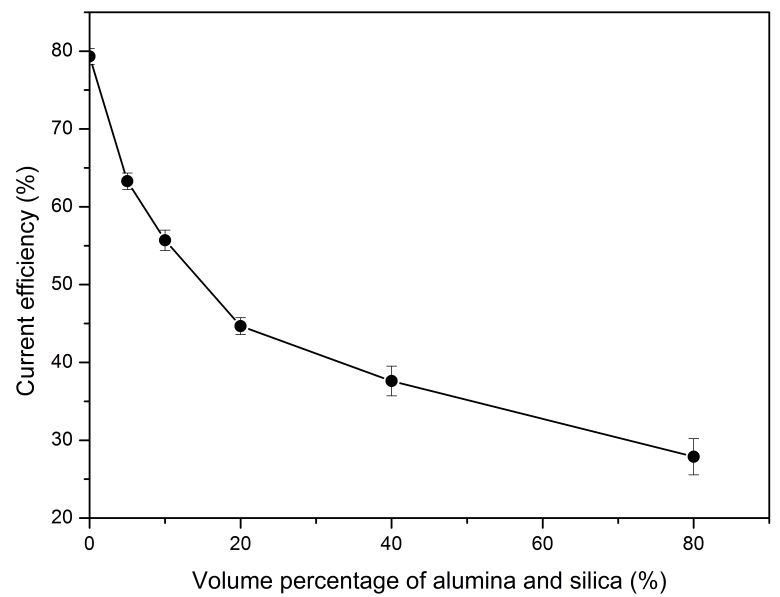 SiO2 and Al2O3 sharply reduced the current efficiency for hematite reduction

Al2O3 particles are found incorporated in the obtained iron film
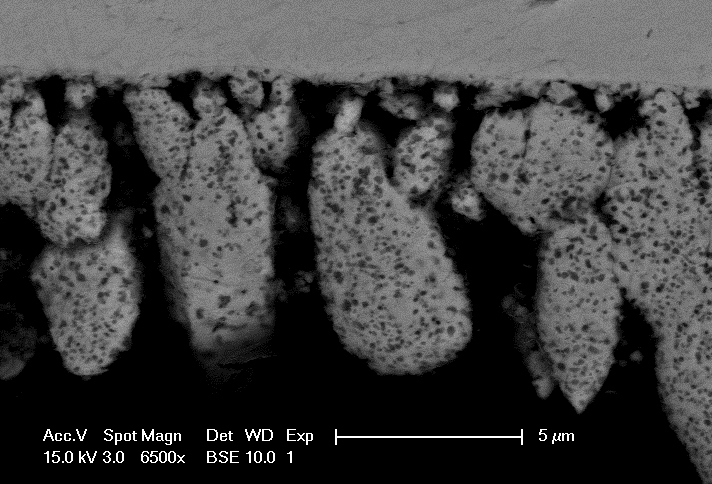 7
16/04/2015
[Speaker Notes: Attention: not only KU Leuven, but total number of applications at FWO (incl other univs and…)
For KU Leuven 2011: 116 appl/ 79 awards
2008: slaagkans 90%
2011 slaagkans nog steeds 65,4 %
Vrij gelijkmatige verdeling over domeinen heen.]
Thank you for your attention !